AlaskaMinor Consent and Confidentiality Laws
For educational purposes only
Updated January 2021
[Speaker Notes: Today we are going to do a 15-minute mini-training, also called a Spark. As youth-serving professionals, it is important that we understand adolescent confidentiality and minor consent. This training is intended to be an overview of the most relevant laws on confidential services for teens. 

Each person here will have times where we need to know and comply with consent and confidentiality laws, though it’s different for our various roles. For each law and scenario we discuss, try to think about how it applies to your role. To get us started, let’s review a case scenario.]
CASE SCENARIO: cheyenne, 15 Y/O GIRL
Purpose of visit Sore throat
Issue that emerges from clinician interview Concerned about having an STI
Parent information Cheyenne says she is worried her mother will kick her out of the house if she knows Cheyenne is sexually active
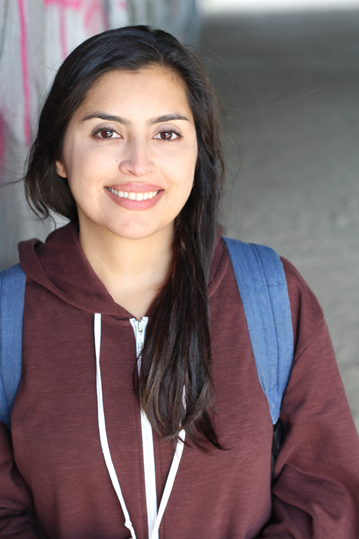 How does the right to confidentiality 
help or hurt Cheyenne?
[Speaker Notes: This is Cheyenne, who is 15. She is here today because of a sore throat. During her visit the clinician found out that she is concerned about having an STI. Cheyenne says she is worried her mother will kick her out of the house if she knows Cheyenne is sexually active. How does the right to confidentiality help or hurt Cheyenne?

[Give participants a moment to respond to the question on the slide. You may choose to have discussion here or just have people think about it.]

Usually, not all of this patient information is available to everyone who comes into contact with her. When we know more details about a patient, does it affect how we feel about the patient’s right to confidentiality? Even though we know the law says we need to provide certain confidential services to teens without a parent’s permission, it can be challenging when we think parents should be involved. What can go wrong if we accidentally break confidentiality?

[Have a couple of people respond briefly. Main point: If we don’t follow the laws, it can have a negative impact on teens.]

Many teens choose to include their parent or guardian in decisions about their health. For some teens, however, having the option of certain confidential services makes it more likely that they will seek care when they need it. For instance, Cheyenne would probably be more likely to get tested for STIs and possibly get a method of contraception if she’s assured her mother’s permission is not required.]
Important Definitions
Consent
Permission to act 
Parent/guardian must give consent before their minor child can receive services (except specific confidential services)
Confidentiality
How providers and staff keep certain information confidential




Consent ≠ Confidentiality
[Speaker Notes: Before we review the laws, it’s important to recognize the difference between consent and confidentiality. 
 Consent is permission to act. In general, a parent or legal guardian must give their permission – or “consent” – before their minor child can receive a medical service. However, there are important exceptions where a minor can consent to their own care, without a parent’s permission. We will discuss these exceptions today. 
Confidentiality refers to how health care providers and staff keep certain information private. 
Consent does not equal confidentiality. 
	o Even if a minor is allowed to consent to a service without a parent’s permission, it does not necessarily mean that the provider is required to keep it confidential. 
	o So, laws can protect a minor’s right to access a specific service, like contraception, but often, it’s up to health care providers and staff to protect a minor’s confidentiality.]
AK Law: Parental Consent Exceptions
A parent or legal guardian must provide consent on behalf of a minor (under age 18) before health care services are provided, with several important exceptions.
The exceptions are based on either:
The minor’s status (independence from parents/guardians), or 
The type of service requested (such as certain sexual and reproductive health services).
[Speaker Notes: As this slide says, a parent or legal guardian must provide consent on behalf of a minor (under age 18) before health care services are provided, with several important exceptions.
 
The exceptions are based on either: 

Status (for example, legal independence from parents/guardians), or
The type of service requested (such as certain sexual and reproductive health services). 

[Pass out the “Alaska Minor Consent & Confidentiality Laws” handout.]]
Ak Law: Minor Consent based on status
A minor may consent to health care services without a parent/guardian’s permission if:
The minor is emancipated due to court order
The minor is living apart from the parent or guardian and is managing his or her own finances

Are there any questions?
[Speaker Notes: Here’s a handout that explains Alaska’s minor consent and confidentiality laws . As we see in the top section, Alaska law allows certain minors to consent to services based on their status.  A minor may consent to health care services without a parent/guardian’s permission if:
The minor is emancipated by court order
The minor is living apart from the parent or guardian and is managing his or her own finances

Are there any questions about the status of minors who can consent to services without a parent or guardian’s permission?]
Ak Law: Minor Consent based on service
Minors may receive the following care without parental/guardian consent:
Emergency care
Prevention, diagnosis, and treatment of pregnancy
Diagnosis and treatment of venereal disease and other sexually transmitted infections (including HIV)*
Abortion
Any medical service if:
The parent or legal guardian cannot be reached
The parent or legal guardian, when reached, refuses to provide or withhold consent
[Speaker Notes: [Note: statements are animated to appear one after each click, with the answer showing after the last click. Read each statement aloud before advancing to the next one.]

Now let’s look at the services any minors can receive without parental or guardian consent.
[Advance slide] 

1.Emergency care
[Advance slide] 

2.Prevention ,diagnosis and treatment of pregnancy.  There is a growing body of research that shows that sexually active young people are more likely to use birth control if they are assured that they don’t need to involve a parent. 
[Advance slide] 

3.Diagnosis and treatment of venereal disease and other sexually transmitted infections (including HIV). Alaska law does not expressly allow minors to consent to HIV pre-exposure prophylaxis (PrEP) without parental/guardian involvement. It is considered best practice as part of routine STI prevention to counsel clients on PrEP use when indicated or requested. However, we recommend that you confer with your legal and/or risk management team, and state public health officials, to develop institutional policies around providing PrEP without parental/guardian consent. You can contact the Alaska Department of Health  HIV Prevention Coordinator, Taylor Holsinger at 907-269-5221.
[Advance slide] 

4. Abortion
[Advance slide] 

5. Any medical service if:
The parent or legal guardian cannot be reached
The parent or legal guardian, when reached, refuses to provide or withhold consent

Are there any questions?]
Hpv vaccines & mental health meds
[Speaker Notes: Can a minor in the state of Alaska give consent for the HPV vaccine? Alaska is silent on HPV, unlike California, that interprets getting an HPV vaccination as a protected reproductive health service.

So the answer in Alaska is no. A minor cannot consent for the HPV vaccine. 

Minors must also obtain a parent or guardian’s consent in order to receive mental health screening and treatment.   

However, if the minor’s parent or guardian cannot be reached, or when reached, refuses to provide or withhold consent- minors may receive any medical care, including HPV vaccines and mental health screening and treatment.]
Reporting
Providers must override a minor’s confidentiality and report if:
If there is suspicion of child abuse or neglect, including
Physical injury or neglect
Mental injury
Sexual abuse
Sexual exploitation
Maltreatment
[Speaker Notes: Now we’re going to review when a minor’s confidentiality must be overridden. Health care providers must override the minor’s confidentiality and report if

There is suspicion of child abuse or neglect, including;

Physical injury or neglect
Mental injury
Sexual abuse
Sexual exploitation
Maltreatment

Please review the Examination of Treatment and Minors handout for more information about these specific definitions in Alaska state law.]
CASE SCENARIO: cheyenne, 15 Y/O GIRL
Purpose of visit Sore throat
Issue that emerges from clinician interview Concerned about having an STI
Parent information Cheyenne says she is worried her mother will kick her out of the house if she knows Cheyenne is sexually active
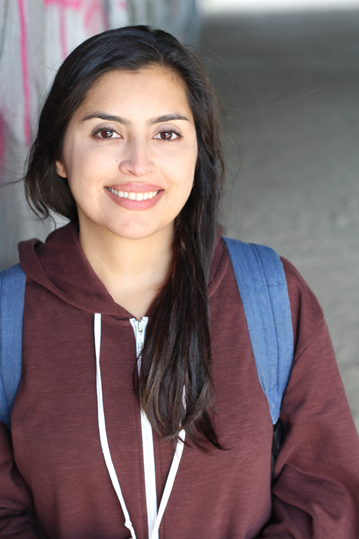 Can Cheyenne receive STI testing without her parent’s permission? 
Can she receive STI treatment?  
Can she receive preventive care, such as an HPV vaccine? What about condoms or other contraception?
[Speaker Notes: Let’s go back to our 15-year-old patient, Cheyenne , and answer these questions together as I read through them. 

Can Cheyenne receive STI testing without a parent’s permission? [Answer: Yes.]

Can she receive STI treatment? [Answer: Yes.]

Can she receive preventive care, such as an HPV vaccine? What about condoms or other contraception? 

 [Answer: She can’t get an HPV vaccine without her mother’s consent, but if her mother cannot be reached, or refuses to give or withhold consent, she can get the HPV vaccine if she chooses. She can get condoms or other contraception without her mother’s consent.]]
Accessing records
In general, a minor’s parent/legal guardian is authorized to access the minor’s medical records.
However, a minor’s confidentiality must be protected if:
The parent/guardian’s consent was not required for the service.
The parent/guardian consented to a confidential relationship between the minor and health care provider.
[Speaker Notes: In general, a minor’s parent/legal guardian is authorized to access the minor’s medical records. 
However, a minor’s confidentiality may be protected if: 
The parent/guardian’s consent was not required for the service. So, for any of the special confidential services we’ve discussed today, a health care provider or staff is allowed to protect a minor’s confidentiality.
The parent/guardian consented to a confidential relationship between the minor and health care provider.]
CASE SCENARIO: Tobi, 17 Y/O BOY
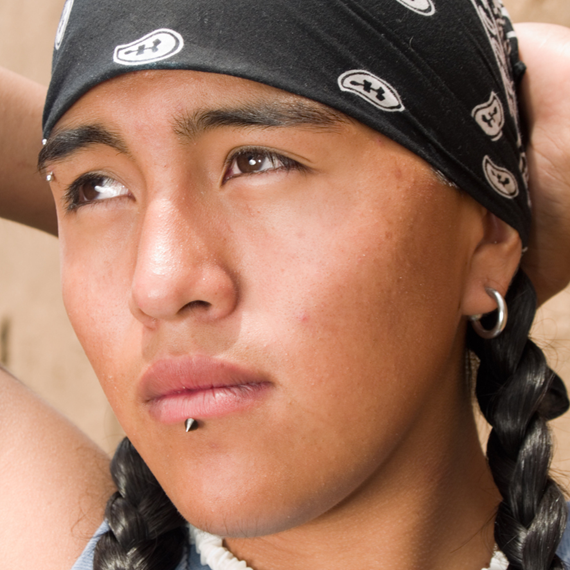 Purpose of visitWell visit
Issue that emerges through clinician interviewStates to clinician that he’s ready to get treatment for a substance use disorder
Parent informationDoesn’t want to disappoint parents
Is Tobi allowed to get outpatient counseling for substance use without a parent’s consent?
[Speaker Notes: Let’s take a look at one last scenario. Tobi is a 17-year-old boy who is struggling with a substance use disorder, but doesn’t want to tell his parents.

Is Tobi allowed to get outpatient counseling for substance use without a parent’s consent? 

[Allow a moment for people to respond either quietly to themselves or aloud.]   
The answer is no. However, according to Alaska law, if Tobi’s parents cannot be reached, or when reached, refuse to give or withhold consent, he would be able to consent for substance use treatment.]
Thank you!
[Speaker Notes: To keep this conversation going over the next month, I will share Sparklers, or quiz questions, about confidentiality. I’ll post the Sparklers around the office in places that you all can easily see them. When you see a Sparkler, take a moment to read them and reflect on the responses. Thank you for your participation! 

[Print and post Sparklers in areas your staff can see (e.g., lunchroom).]]